Weekstart IBSInrichting van een gebied
Week 2
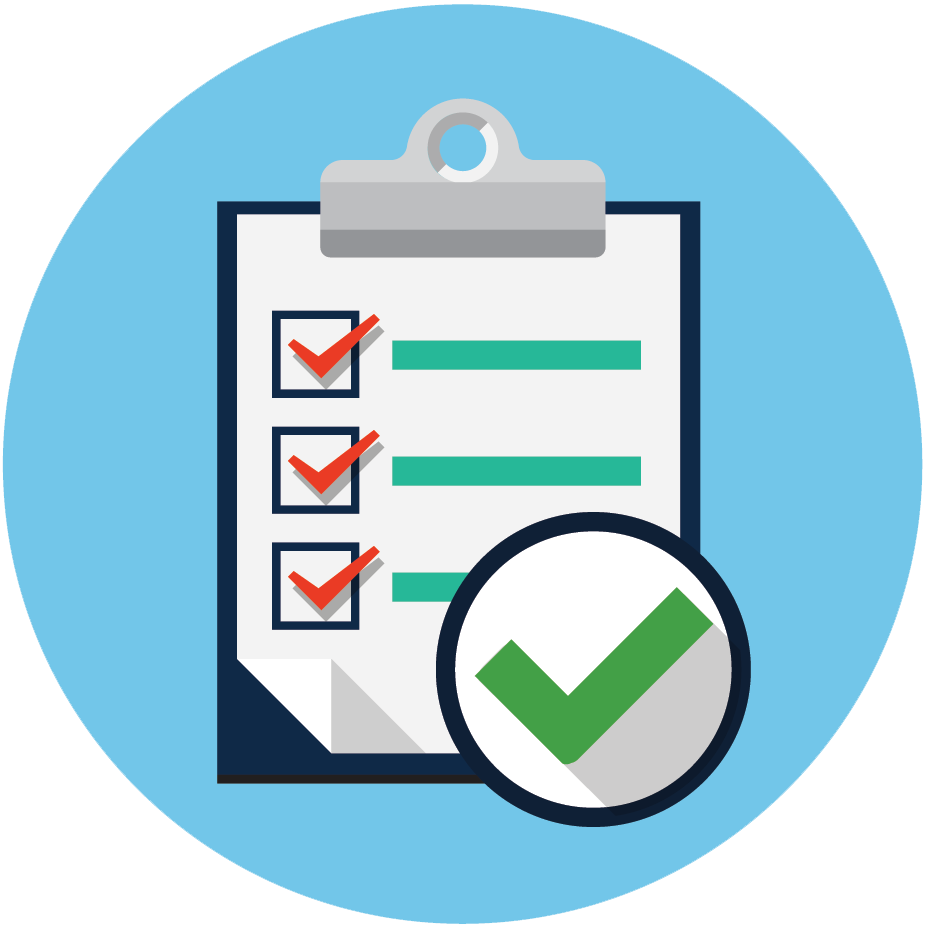 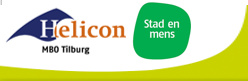 Inhoud
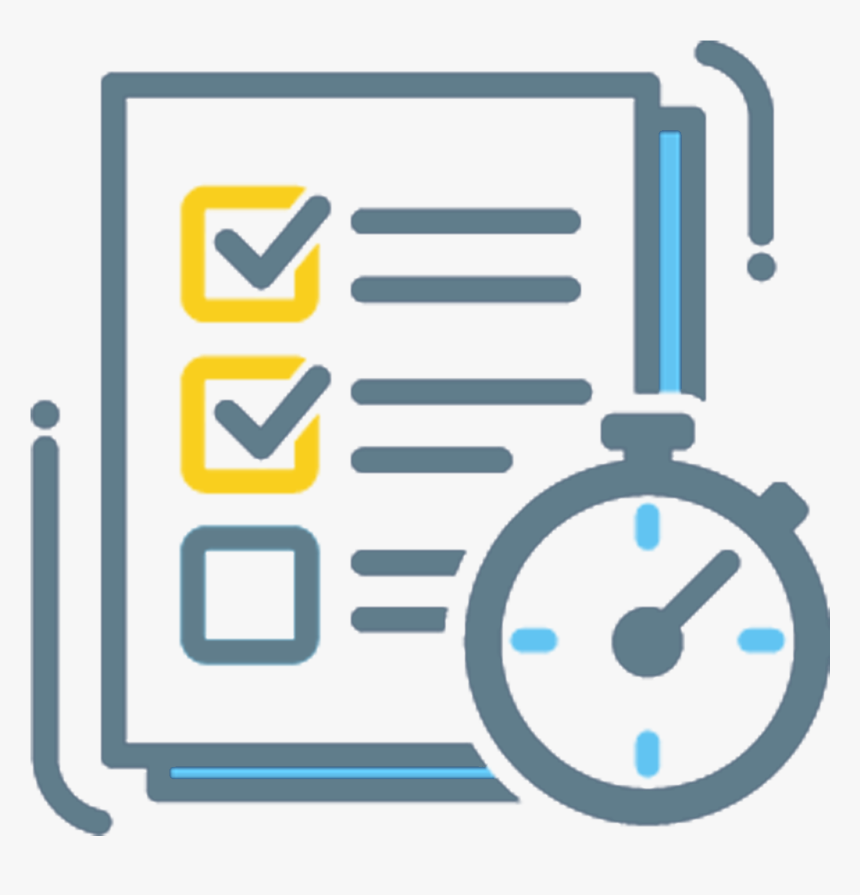 Vorige week
Periode planning
Opdrachtgever en opdrachten
Week 2
Opdracht
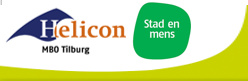 Vorige week
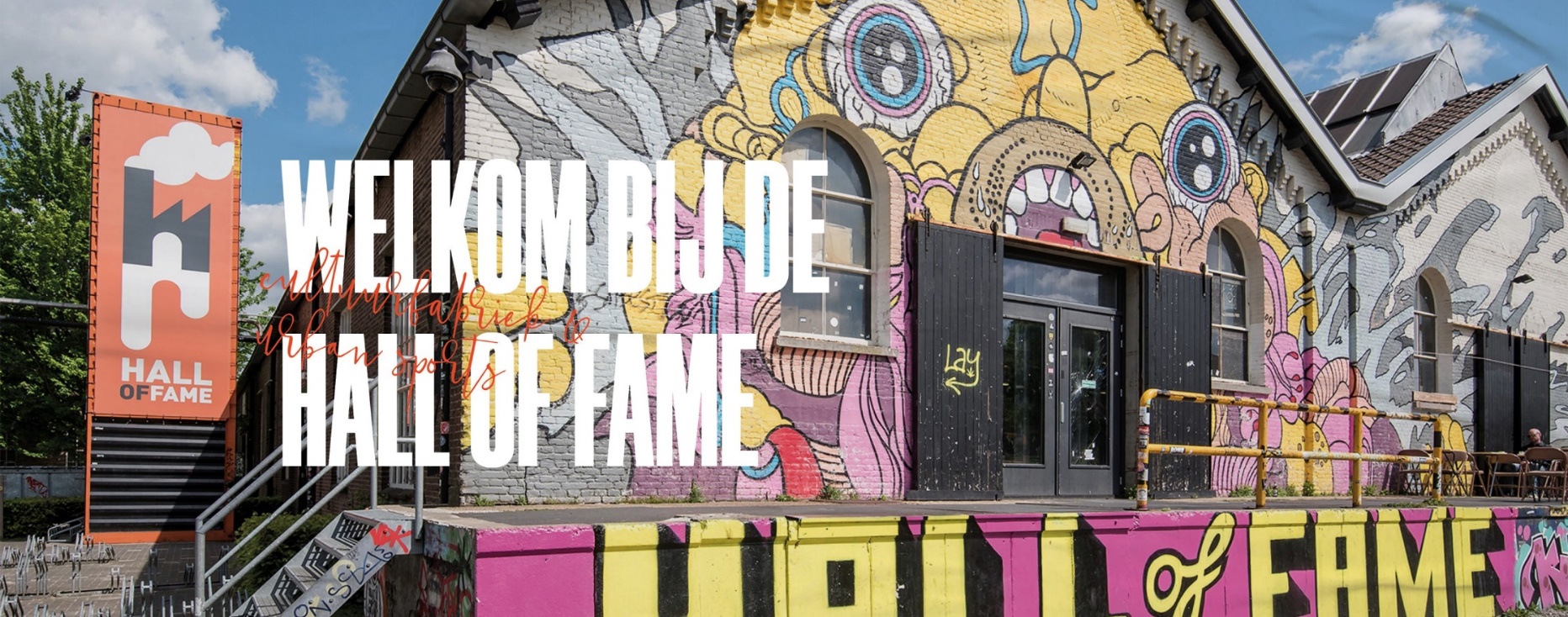 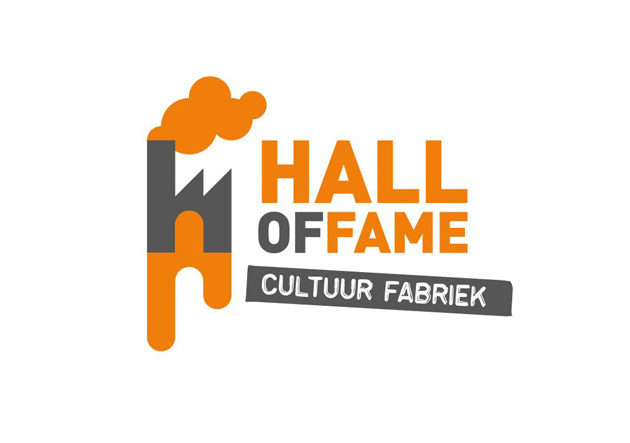 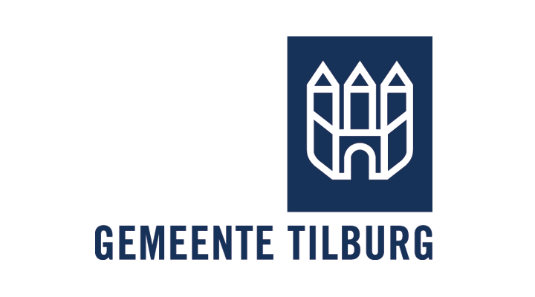 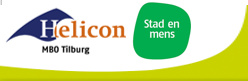 Vorige week
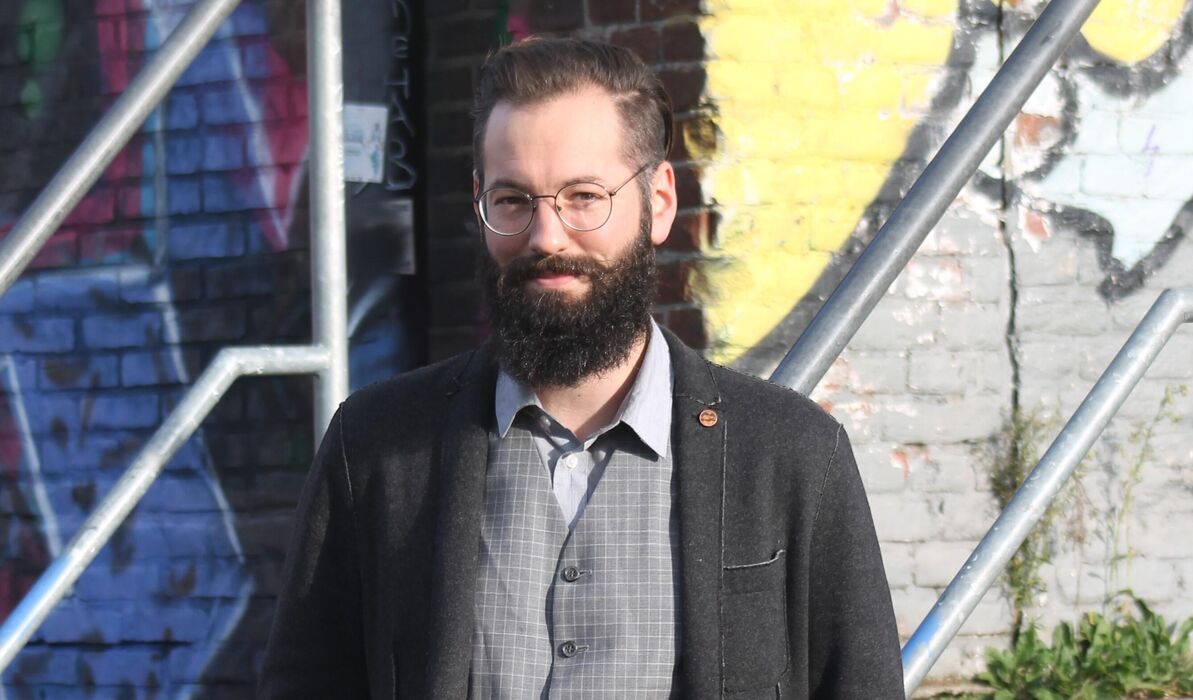 “Het gebied rondom de Hall of Fame verandert, daardoor ontstaat er ruimte voor nieuwe creatieve ideeën voor én door Tilburgers.”
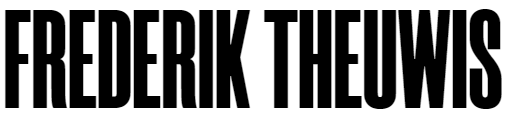 Directeur Hall of Fame
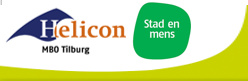 Vorige week
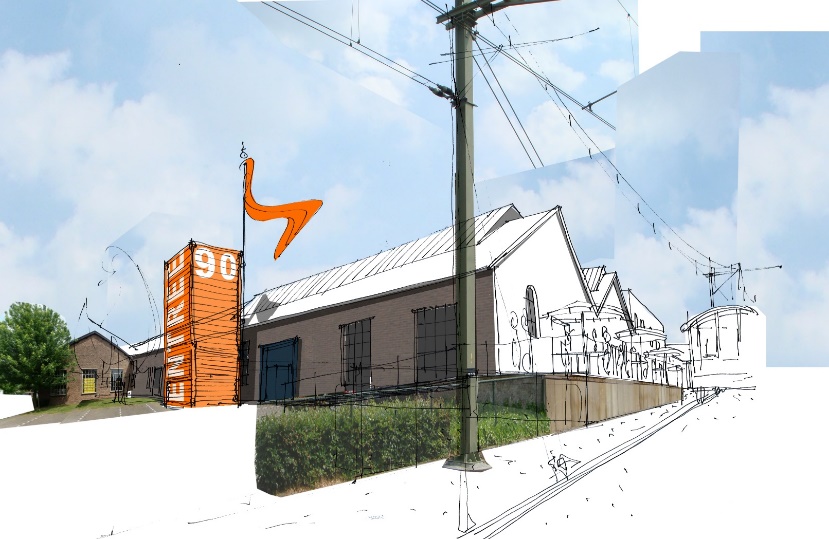 Samen met Helicon MBO Tilburg wil Frederik  ontwerpen aanleveren bij de gemeente Tilburg waarbij het vergroten van de leefbaarheid centraal moet staan. De ontwerpen zijn onderverdeeld in verschillende thema’s; lifestyle, biobased economy, vrijetijd, water & energie en stad & wijk.
Lifestyle 
Hoe kan je het gebied in én rondom de Hall of Fame zo inrichten dat je de doelgroep aantrekkelijk gezond laat consumeren? 
 
Biobased economy
Hoe kan in het gebied in én rondom de Hall of Fame zichtbaarheid  geven aan afvalstromen en reststromen. 

Water & Energie 
Hall of Fame zoekt een creatieve oplossing voor het grote aanbod van (regen)water.
Vrijetijd 
Hoe kan in het gebied in én rondom de Hall of Fame rekening worden gehouden met diversiteit van festivals voor verschillende doelgroepen  
 
Stad & wijk 
Hoe kan je het gebied zo inrichten dat je de burgers/ bewoners actief kan laten deelnemen aan- en  meer betrokken kan laten zijn bij de activiteiten van Hall of Fame.
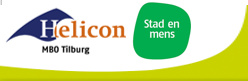 Periode planning
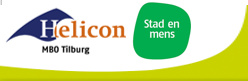 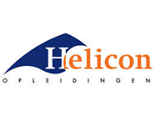 1920_IRG_1_Inventarisatie opdracht en plangebied
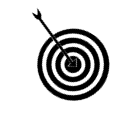 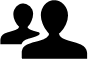 Leerdoelen
Na het maken van dit leerarrangement kun je:
Wensen van de opdrachtgever in kaart brengen 
Een inventarisatie maken van het plangebied
Beschikbare bronnen raadplegen en informatie verwerken
Samenwerken
Plaats je product op het Leerplatform.
Bekijk leerproducten van anderen en geef feedback.
Verbeter je leerproduct en plaats versie 2
Deze opdracht maak je met je projectgroep
Versie 1 15-05-2020
Versie 2 22-05-2020
Leerproduct			
Een verslag met daarin: 
Wensen van de opdrachtgever
Zelfgemaakte kaart van het plangebied 
Informatie over de locatie op het gebied van: 
Grondsoort
flora en fauna
infrastructuur 
historie 
Inventarisatie van de eerste ideeën op het gebied van : 
Mogelijkheden op gebied van recreatie;
Duurzaamheid op gebied van water & energie;
hoe een gezonde leefstijl gestimuleerd kan worden; 
het vergroten van de leefbaarheid in het gebied.
het optimaliseren van reststromen
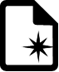 Bijeenkomsten		
IBS lessen
Bezoek locatie (indien mogelijk)
Projecturen
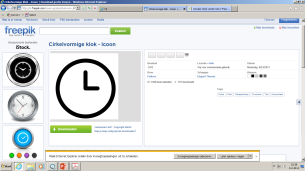 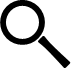 Bronnenhttp://www.buurtmonitor.nl
http://www.edugis.nl
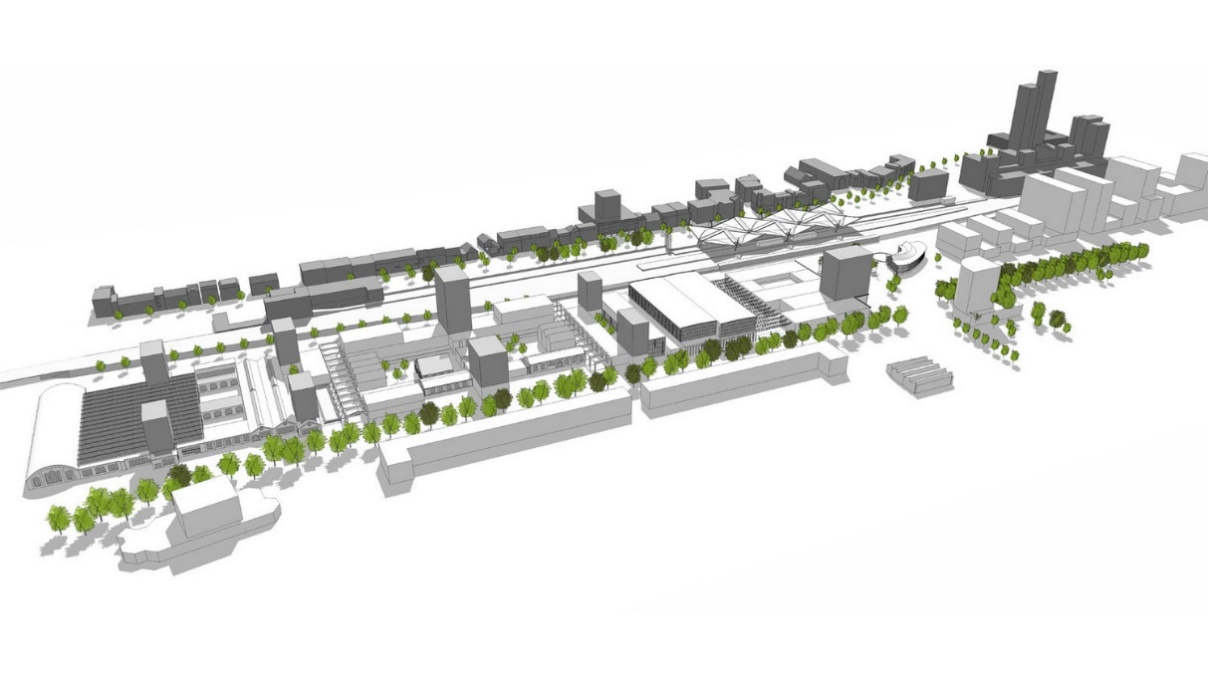 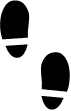 Leerpad			- Ga op zoek naar informatie over bovengenoemde onderwerpen.- Gebruik beschikbare bronnen om informatieve afbeeldingen te kunnen maken en vinden. Je kunt ook eigen gemaakte foto’s van het gebied in je verslag gebruiken.- Maak een kaart van het plangebied. Denk aan de schaal. 
- Zoek vergelijkbare initiatieven in Nederland om inspiratie op te doen voor het ontwerp. 
Maak veel gebruik van afbeeldingen om je verhaal te ondersteunen.
LA 1 Inventarisatie opdracht en plangebied
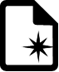 Leerproduct			
Een verslag met daarin: 
Wensen van de opdrachtgever
Zelfgemaakte kaart van het plangebied 
Informatie over de locatie op het gebied van: 
grondsoort
flora en fauna
infrastructuur 
historie 
Inventarisatie van de eerste ideeën op het gebied van : 
Mogelijkheden op gebied van recreatie;
Duurzaamheid op gebied van water & energie;
hoe een gezonde leefstijl gestimuleerd kan worden; 
het vergroten van de leefbaarheid in het gebied.
het optimaliseren van reststromen
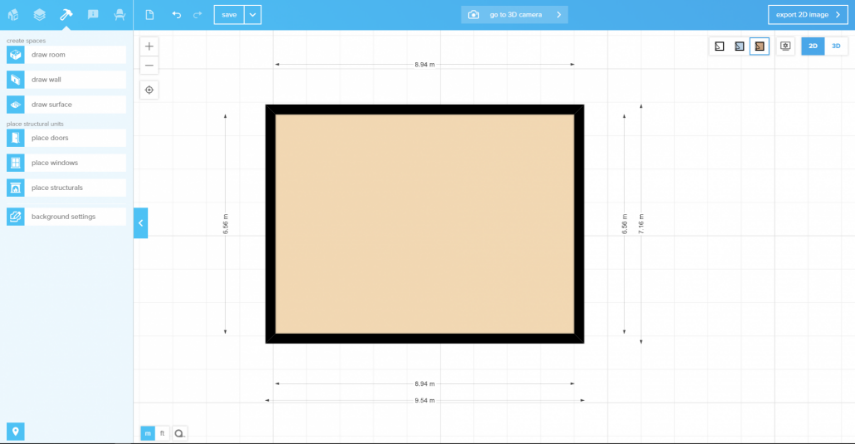 Floorplanner.com
Sketchup.com
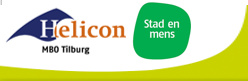 LA 1 Inventarisatie opdracht en plangebied
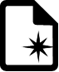 Leerproduct			
Een verslag met daarin: 
Wensen van de opdrachtgever
Zelfgemaakte kaart van het plangebied 
Informatie over de locatie op het gebied van: 
grondsoort
flora en fauna
infrastructuur 
historie 
Inventarisatie van de eerste ideeën op het gebied van : 
Mogelijkheden op gebied van recreatie;
Duurzaamheid op gebied van water & energie;
hoe een gezonde leefstijl gestimuleerd kan worden; 
het vergroten van de leefbaarheid in het gebied.
het optimaliseren van reststromen
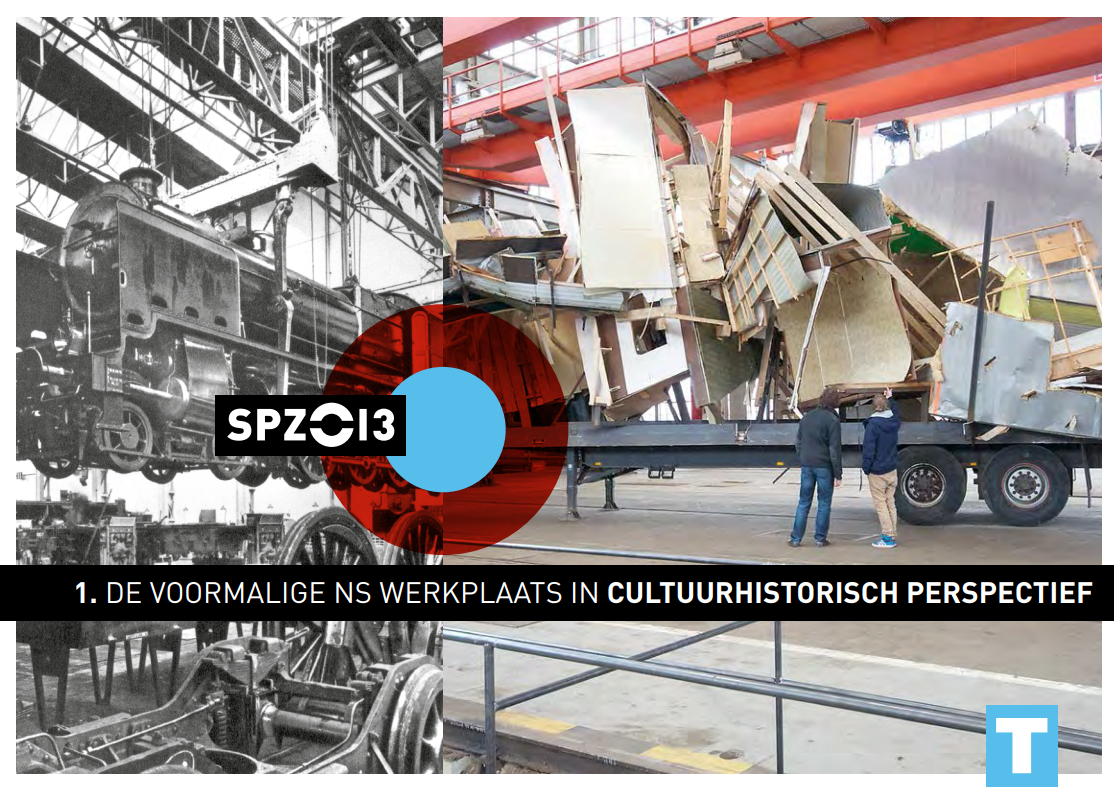 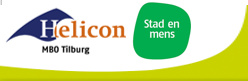 LA 1 Inventarisatie opdracht en plangebied
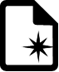 Leerproduct			
Een verslag met daarin: 
Wensen van de opdrachtgever
Zelfgemaakte kaart van het plangebied 
Informatie over de locatie op het gebied van: 
grondsoort
flora en fauna
infrastructuur 
historie 
Inventarisatie van de eerste ideeën op het gebied van : 
Mogelijkheden op gebied van recreatie;
Duurzaamheid op gebied van water & energie;
hoe een gezonde leefstijl gestimuleerd kan worden; 
het vergroten van de leefbaarheid in het gebied.
het optimaliseren van reststromen
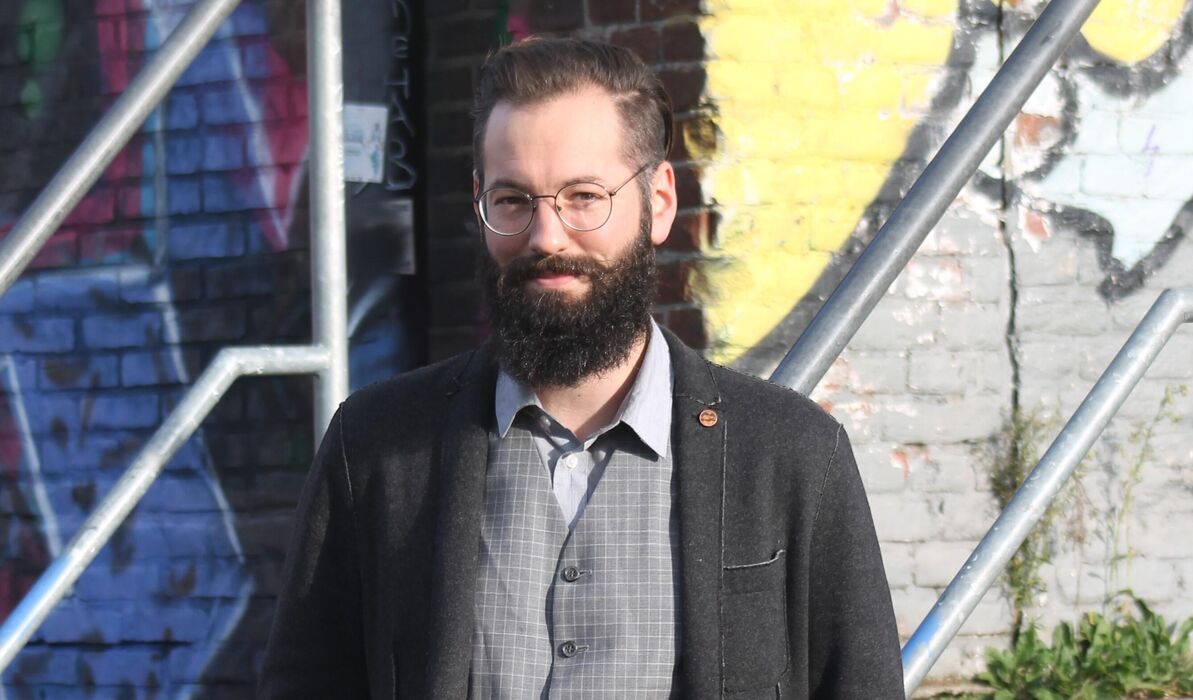 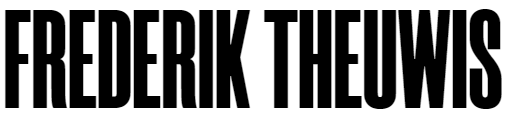 Directeur Hall of Fame
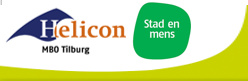 LA 1 Inventarisatie opdracht en plangebied
Leerproduct			
Een verslag met daarin: 
Wensen van de opdrachtgever
Zelfgemaakte kaart van het plangebied 
Informatie over de locatie op het gebied van: 
grondsoort
flora en fauna
infrastructuur 
historie 
Inventarisatie van de eerste ideeën op het gebied van : 
Mogelijkheden op gebied van recreatie;
Duurzaamheid op gebied van water & energie;
hoe een gezonde leefstijl gestimuleerd kan worden; 
het vergroten van de leefbaarheid in het gebied.
het optimaliseren van reststromen
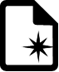 Opdracht 1 opdrachtgever

Stel een topic lijst samen over welke onderwerpen je informatie zou willen.
Minimaal 5 onderwerpen.
Deadline vandaag!
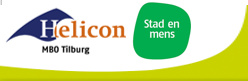 LA 1 Inventarisatie opdracht en plangebied
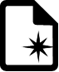 Leerproduct			
Een verslag met daarin: 
Wensen van de opdrachtgever
Zelfgemaakte kaart van het plangebied 
Informatie over de locatie op het gebied van: 
grondsoort
flora en fauna
infrastructuur 
historie 
Inventarisatie van de eerste ideeën op het gebied van : 
Mogelijkheden op gebied van recreatie;
Duurzaamheid op gebied van water & energie;
hoe een gezonde leefstijl gestimuleerd kan worden; 
het vergroten van de leefbaarheid in het gebied.
het optimaliseren van reststromen
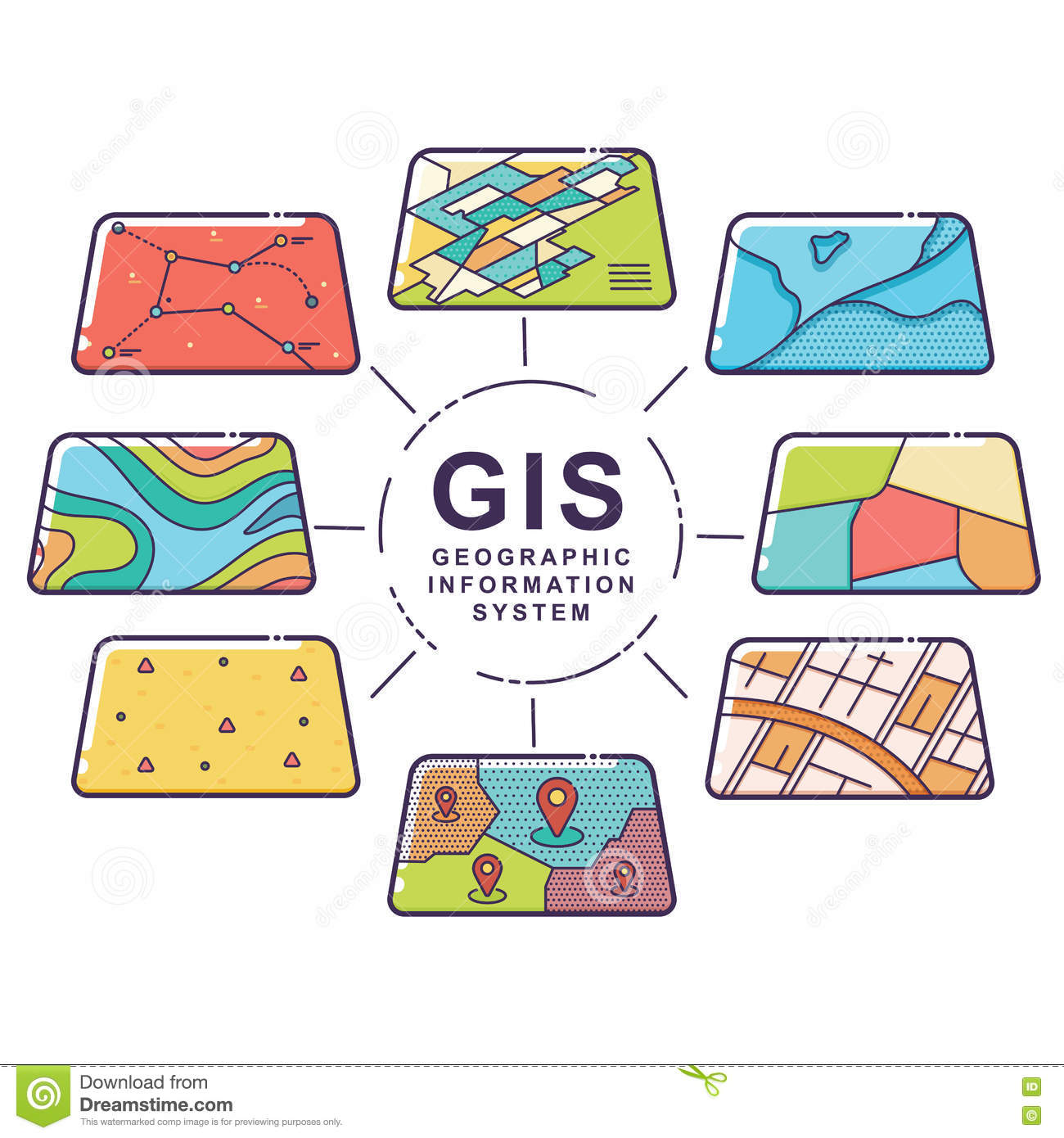 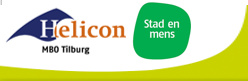 LA 1 Inventarisatie opdracht en plangebied
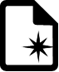 Leerproduct			
Een verslag met daarin: 
Wensen van de opdrachtgever
Zelfgemaakte kaart van het plangebied 
Informatie over de locatie op het gebied van: 
grondsoort
flora en fauna
infrastructuur 
historie 
Inventarisatie van de eerste ideeën op het gebied van : 
Mogelijkheden op gebied van recreatie;
Duurzaamheid op gebied van water & energie;
hoe een gezonde leefstijl gestimuleerd kan worden; 
het vergroten van de leefbaarheid in het gebied.
het optimaliseren van reststromen
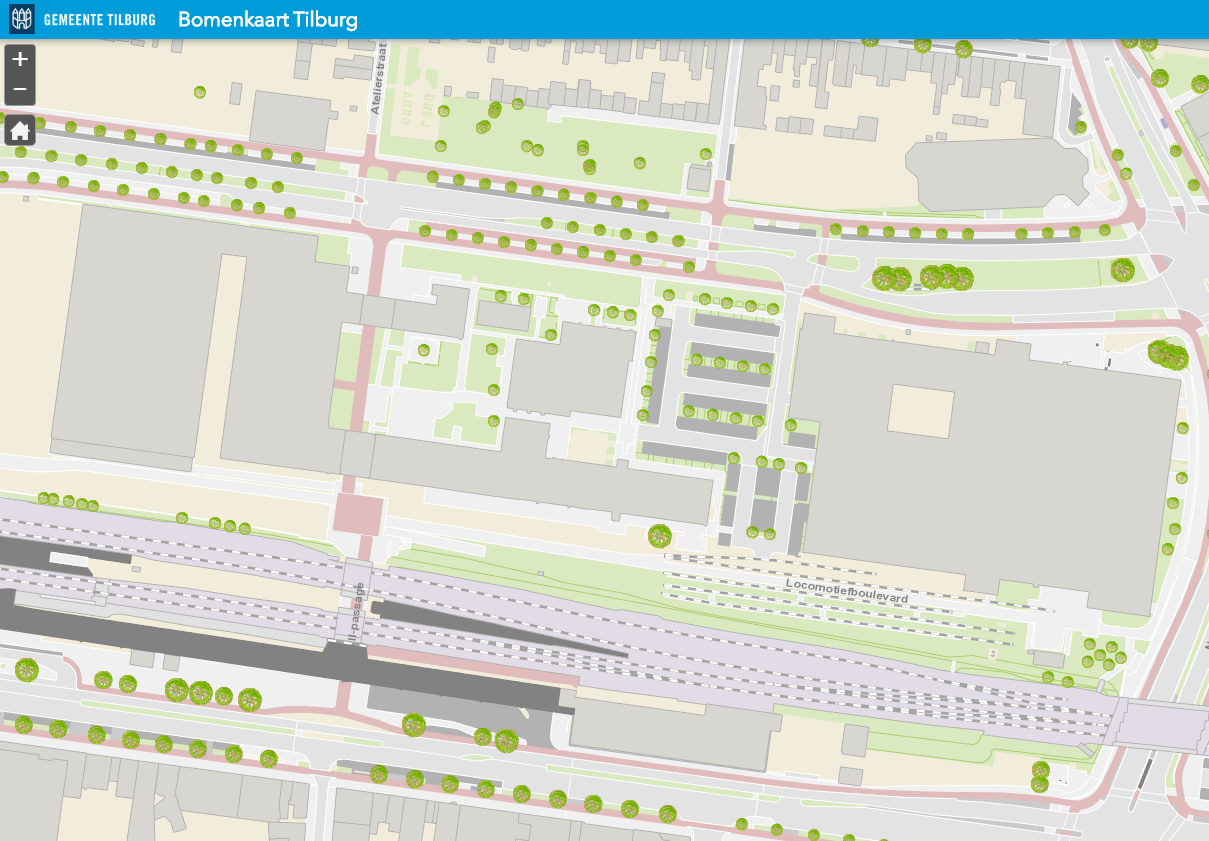 Bomenkaart Tilburg
https://tilburg.maps.arcgis.com/apps/webappviewer/index.html?id=a28c727ff10f4286bcb4582fbda2279e
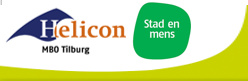 LA 1 Inventarisatie opdracht en plangebied
Opdracht flora en fauna

Verzamel minimaal 6 foto’s met verschillende planten en bomen in het gebied rondom de Hall of Fame. 
Vermeld bij iedere foto de locatie en de (Latijnse) naam van de plant of boom
Gebruik o.a. de bomenkaart van Tilburg en Google streetview
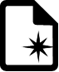 Leerproduct			
Een verslag met daarin: 
Wensen van de opdrachtgever
Zelfgemaakte kaart van het plangebied 
Informatie over de locatie op het gebied van: 
grondsoort
flora en fauna
infrastructuur 
historie 
Inventarisatie van de eerste ideeën op het gebied van : 
Mogelijkheden op gebied van recreatie;
Duurzaamheid op gebied van water & energie;
hoe een gezonde leefstijl gestimuleerd kan worden; 
het vergroten van de leefbaarheid in het gebied.
het optimaliseren van reststromen
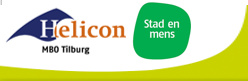 Vragen?
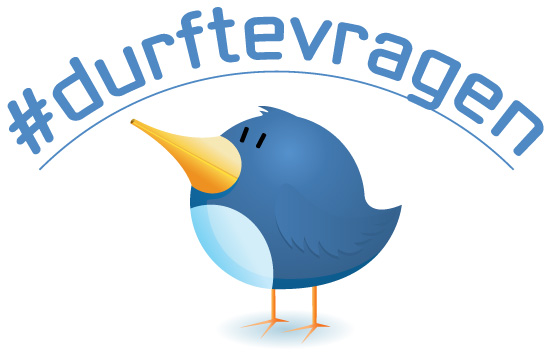 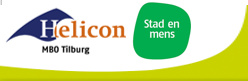 Aan de slag!!
Opdracht 1 opdrachtgever

Stel een topic lijst samen over welke onderwerpen je informatie zou willen.
Minimaal 5 onderwerpen.
Deadline vandaag!
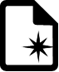 Leerproduct			
Een verslag met daarin: 
Wensen van de opdrachtgever
Zelfgemaakte kaart van het plangebied 
Informatie over de locatie op het gebied van: 
grondsoort
flora en fauna
infrastructuur 
historie 
Inventarisatie van de eerste ideeën op het gebied van : 
Mogelijkheden op gebied van recreatie;
Duurzaamheid op gebied van water & energie;
hoe een gezonde leefstijl gestimuleerd kan worden; 
het vergroten van de leefbaarheid in het gebied.
het optimaliseren van reststromen
Opdracht 2 - flora en fauna

Verzamel minimaal 6 foto’s met verschillende planten en bomen in het gebied rondom de Hall of Fame. 
Vermeld bij iedere foto de locatie en de (Latijnse) naam van de plant of boom
Gebruik o.a. de bomenkaart van Tilburg en Google streetview
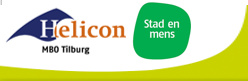